Dynamic and Static Approaches Comparison for Test Suite Reduction in Industry
Vincent Blondeau
Introduction
Testing takes time!



Tests only executed during the night
No immediate feedback for the developer
[Speaker Notes: CSMR  (European Conference on Software Maintenance and Reengineering) -> rank C]
Introduction
Goals
Select tests to relaunch after a change in the source code
Win time!

Comparison of approaches
Call graph analysis by static approach
Comparison with dynamic approach
[Speaker Notes: CSMR  (European Conference on Software Maintenance and Reengineering) -> rank C]
Example
Simple case
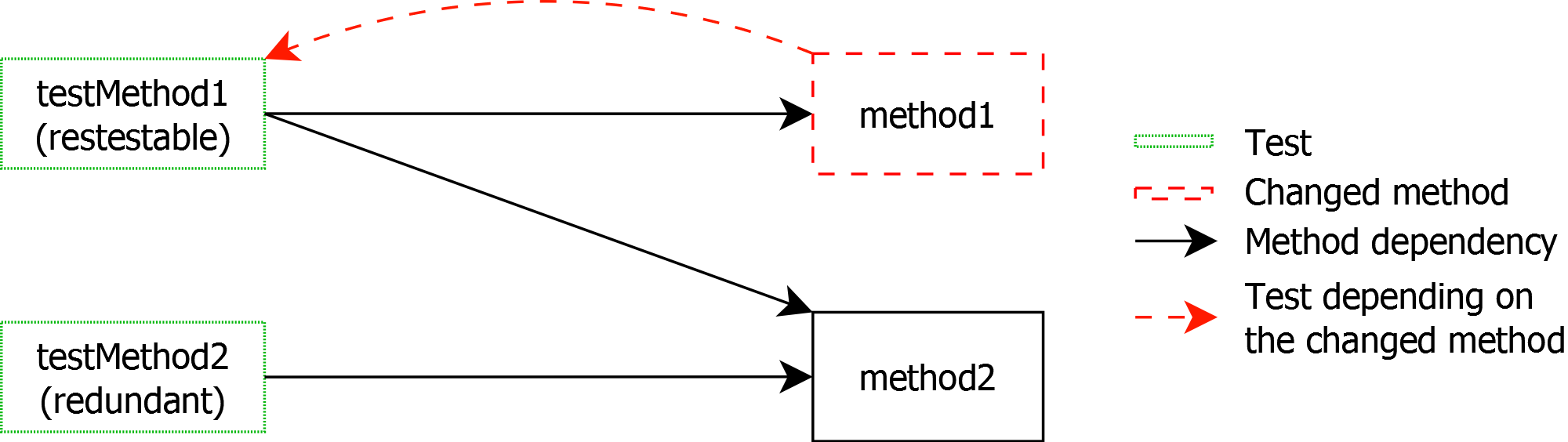 Two approaches
Dynamic Approach
Execute the tests 
Map the tests to the covered code
Relaunch the tests related to changed source code

Properties
Dependent to the test data
The tests have to be executed
Two approaches
Static Approach
Create a model of the system
Navigate the call graph from a changed source code to find the tests

Properties
Allows to find other scenarios
No test execution
Overview
Problems classification 


Experiments 


Results
[Speaker Notes: Effets de bord potentiels sur les tests]
Problems
Issues classification
Third Party breaks
Multi-program breaks
Dynamic breaks
Polymorphism breaks
Third Party breaks: Libraries
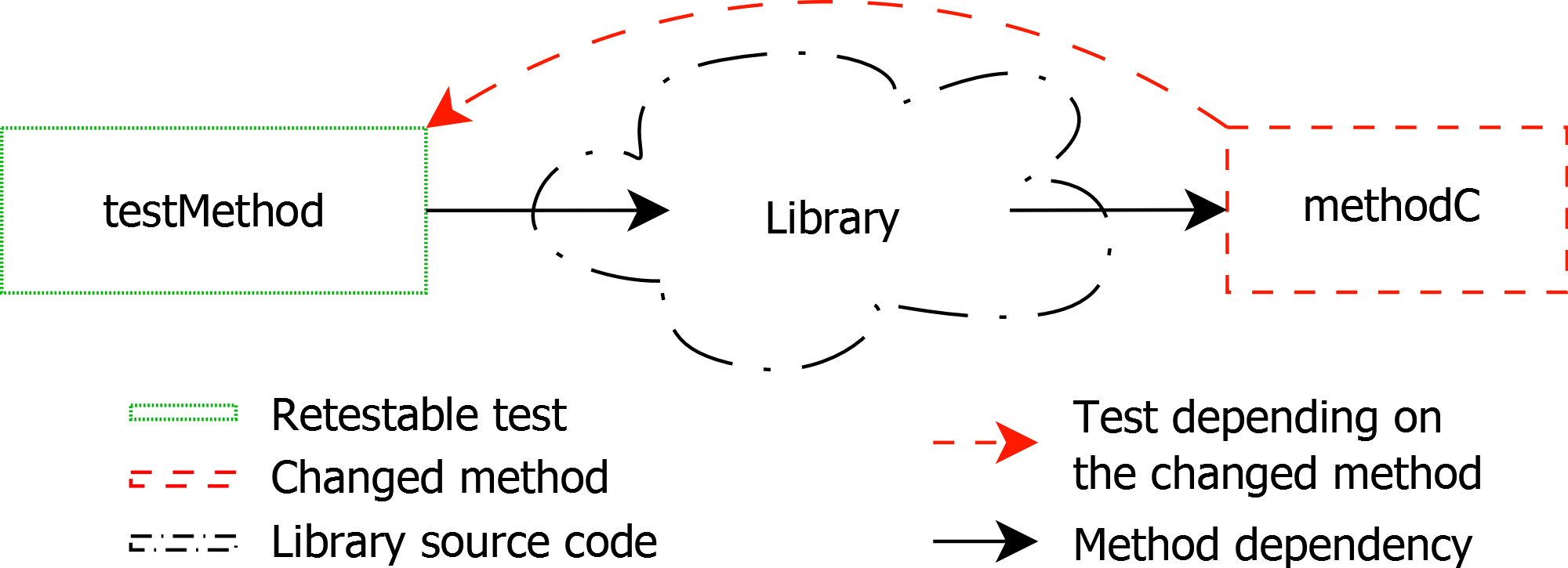 Third Party breaks: Anonymous Classes
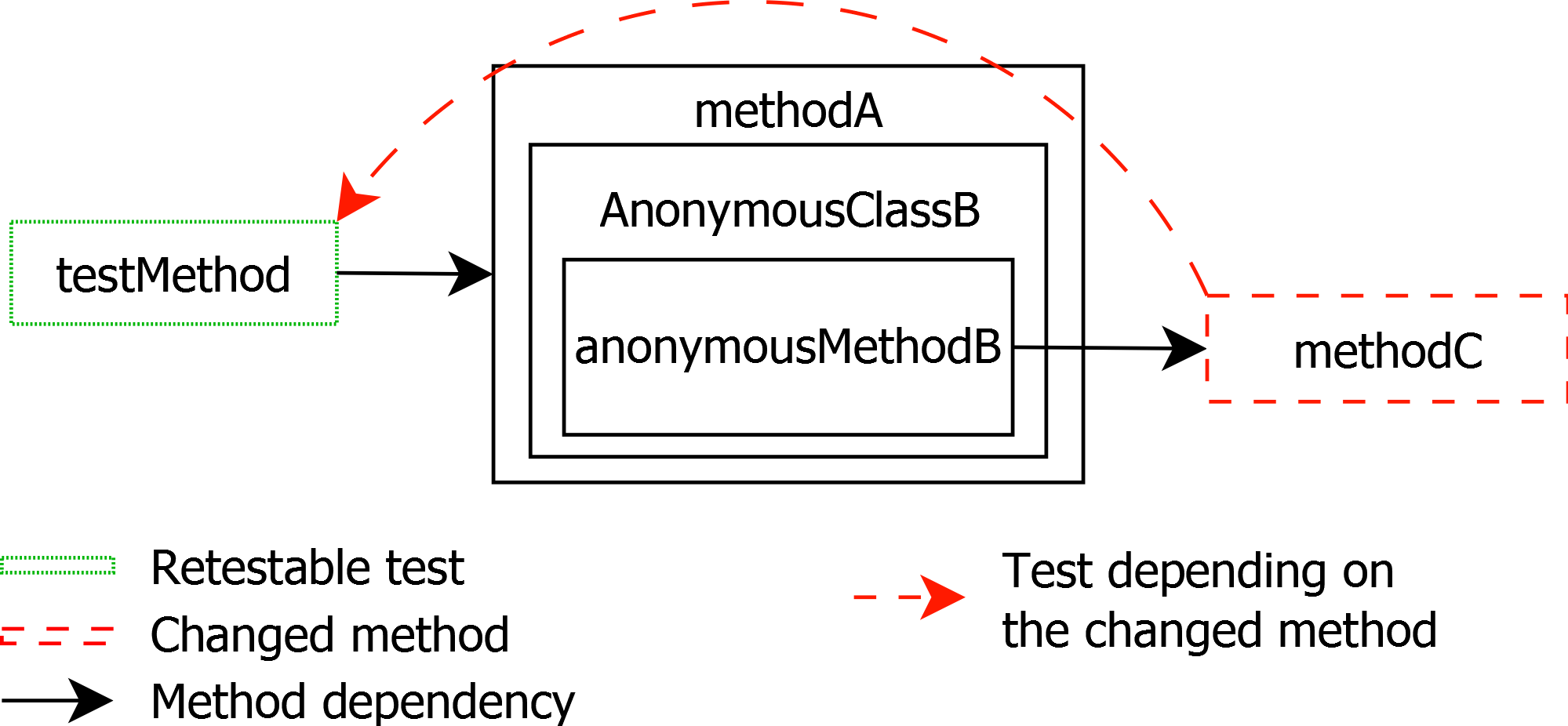 Third Party breaks: Delayed Execution
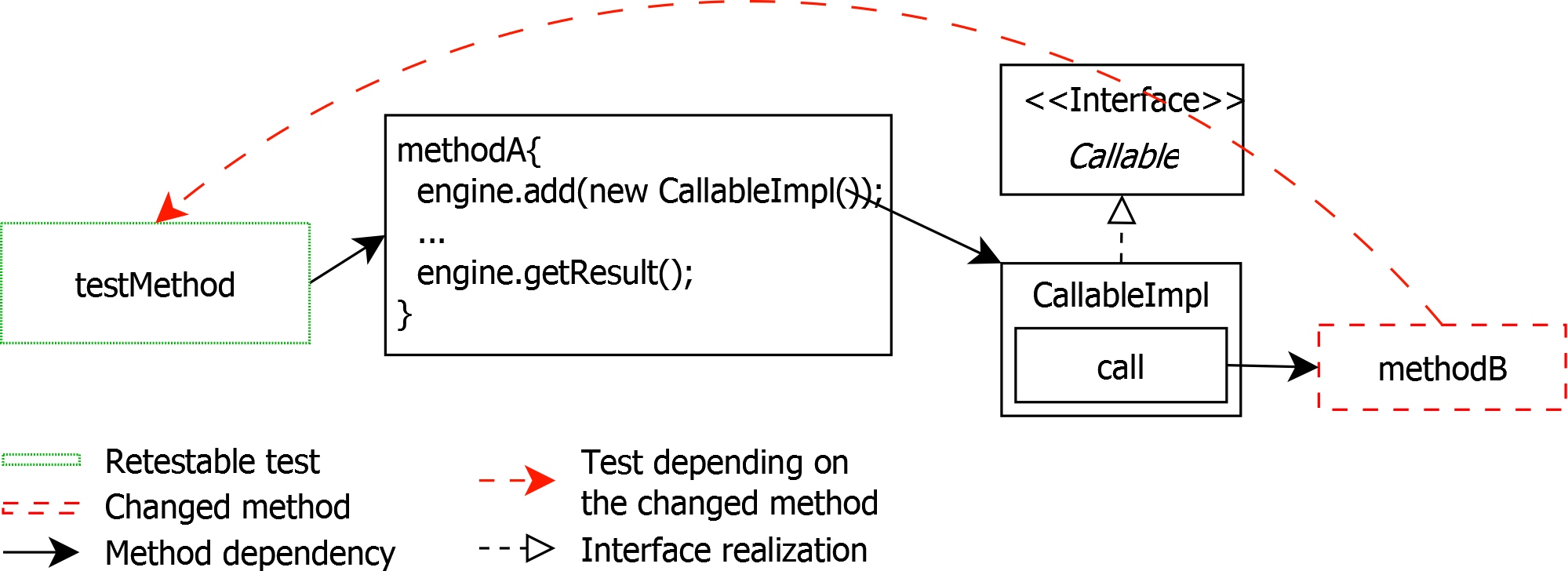 Multi-program breaks: Annotations
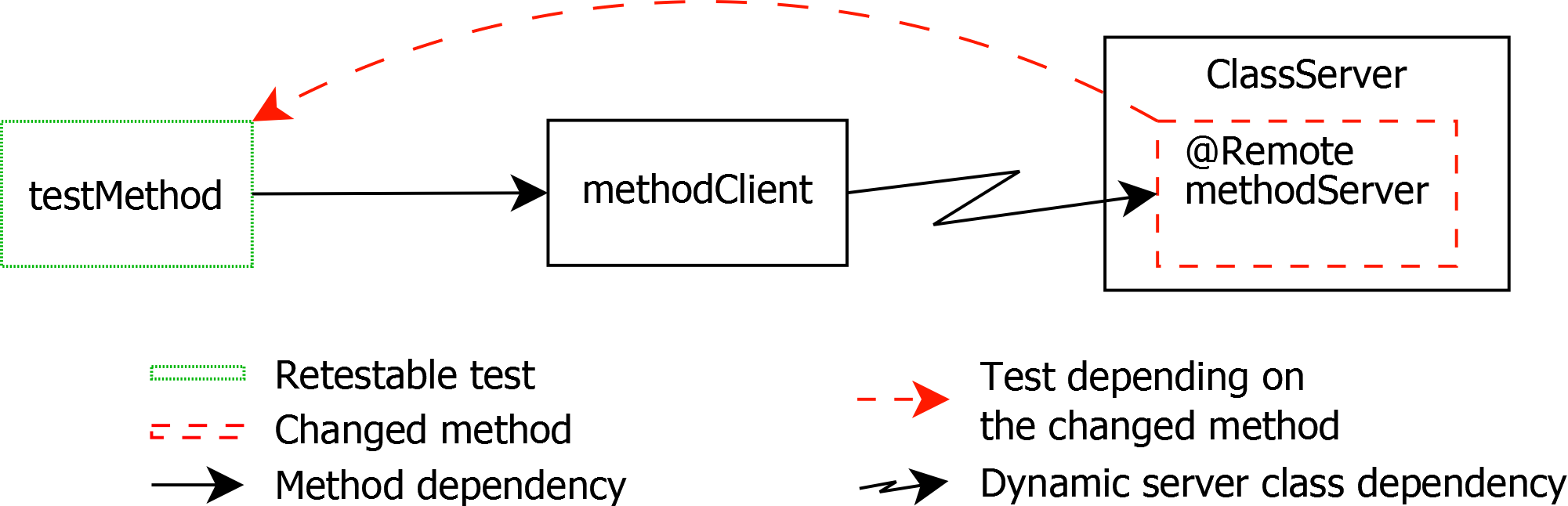 Multi-program breaks: External Tests
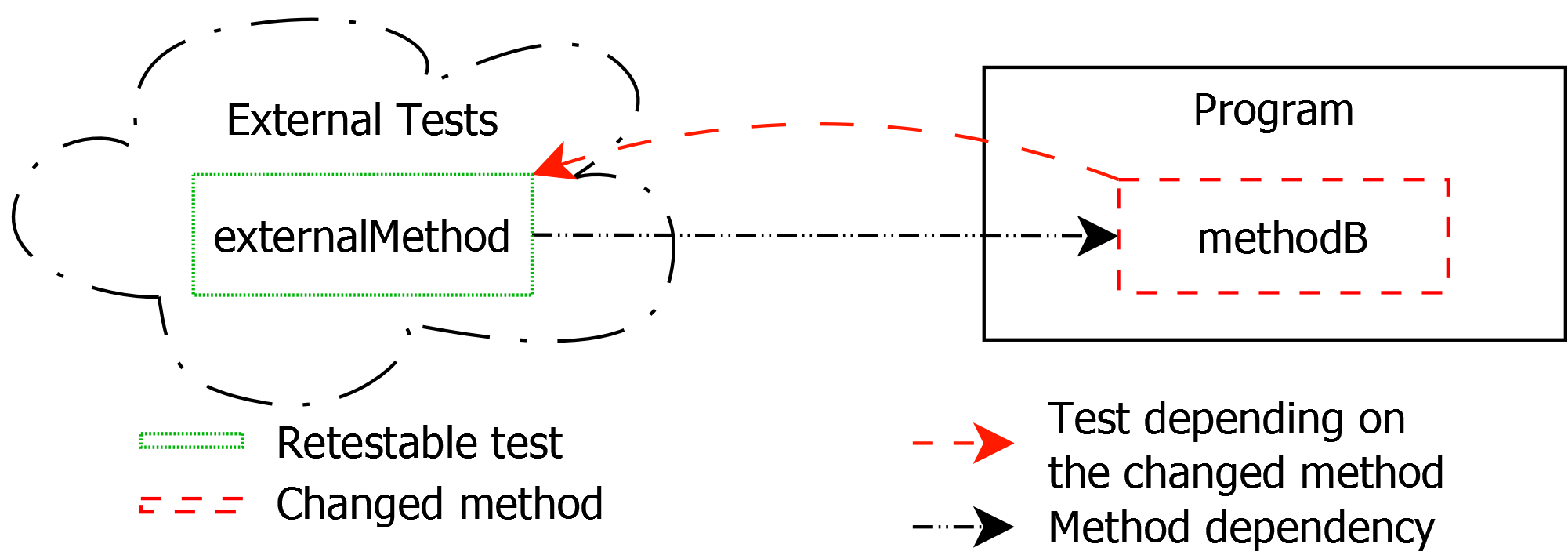 Dynamic breaks: Dynamic Execution
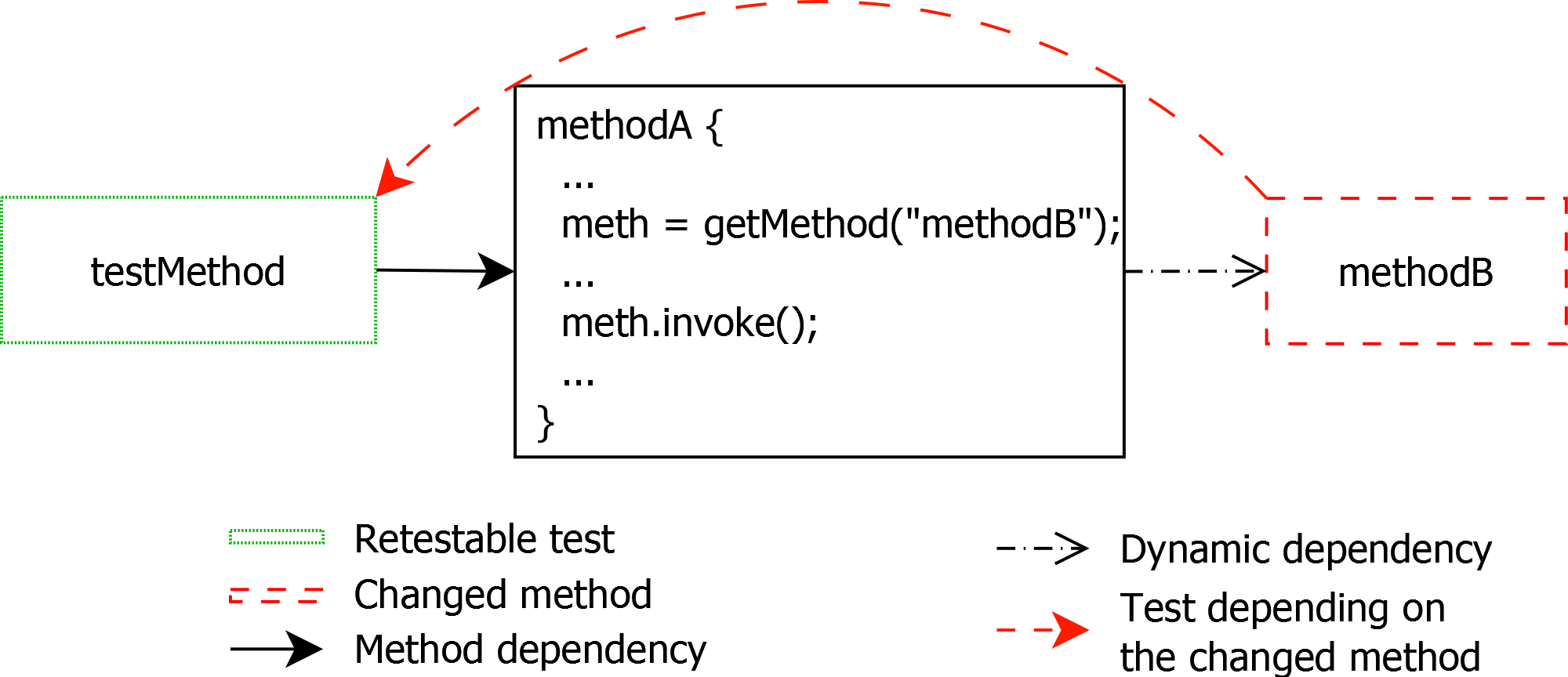 Dynamic breaks: Attribute Initialization
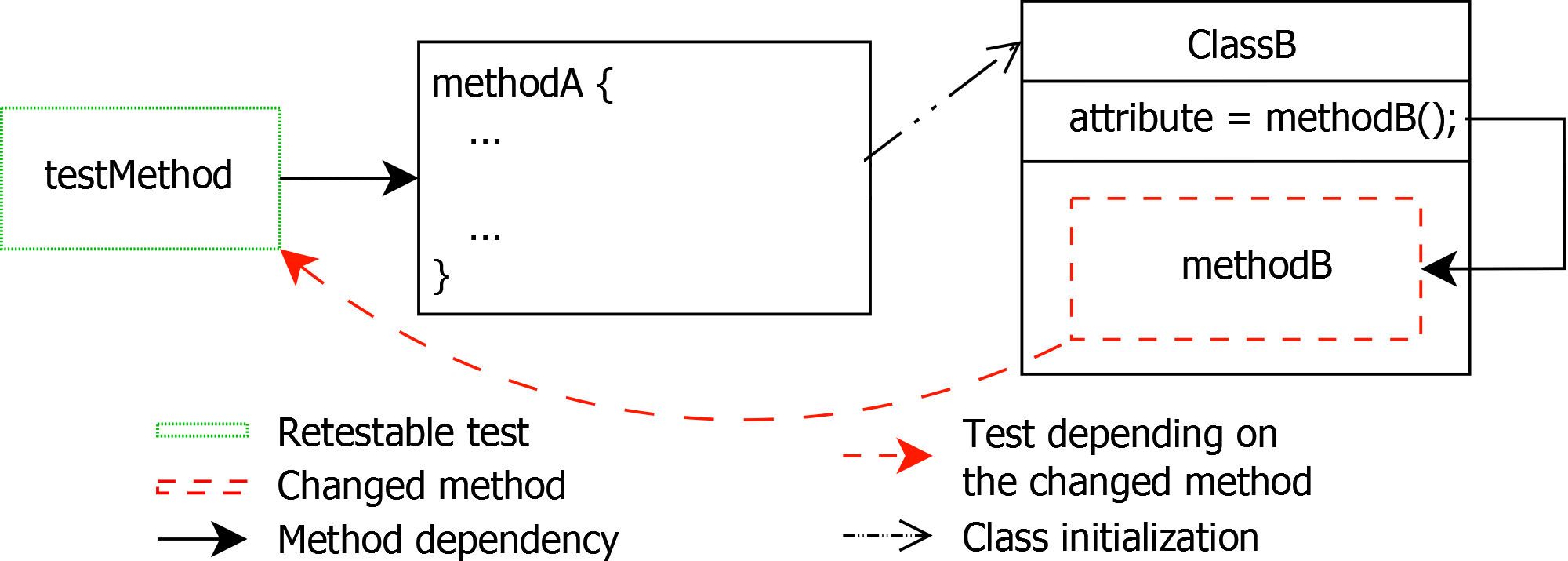 ClassB b=new ClassB()
Polymorphism breaks: Interfaces
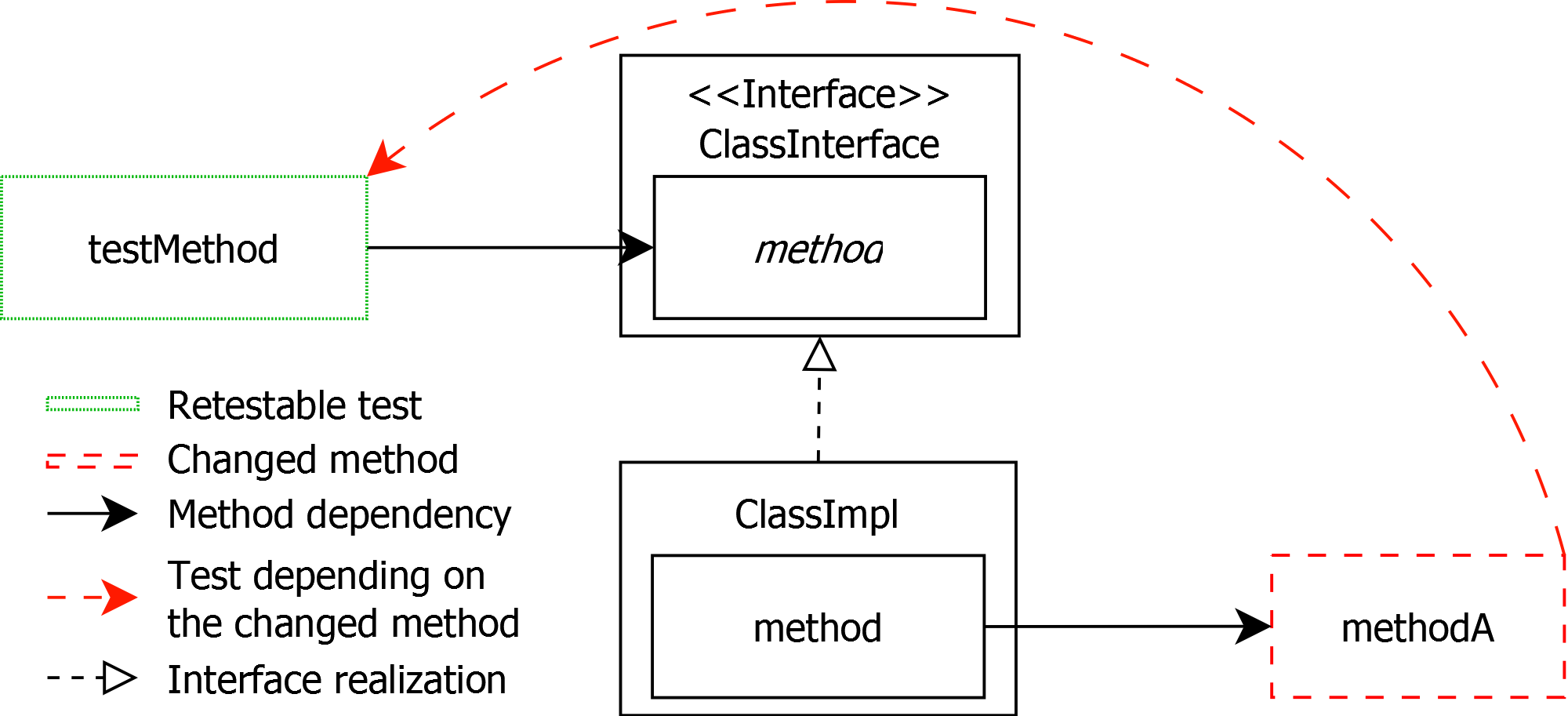 method
Overview
Problems classification 


Experiments 


Results
[Speaker Notes: Effets de bord potentiels sur les tests]
Research Questions
What is the impact of a finer granularity? 
What is the impact of the third-party breaks issue?
What is the impact of the dynamic breaks issue?
What is the impact of the polymorphism breaks issue?
Can we combine the solutions to different problems?
Granularity
Instructions not studied 
Heavy to model
Complex

Invocations abstracted at classes and methods level
Experiment
Compared several static approaches resolving the issues

Dynamic approach is the oracle
Flaws to be studied

Considered each covered method as changed
Metrics
Number of selected tests
Ratio of the total test suite to relaunch
Precision
How many selected tests are relevant?
Recall 
How many relevant tests are selected?
Project metrics
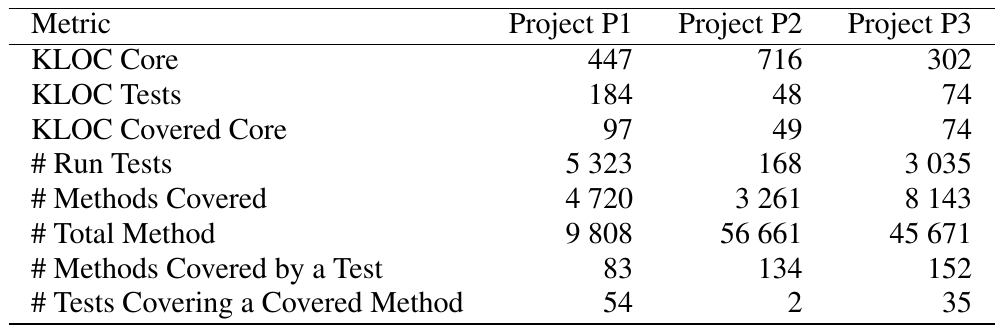 Overview
Problems classification 


Experiments 


Results
[Speaker Notes: Effets de bord potentiels sur les tests]
Results
What is the impact of a finer granularity?
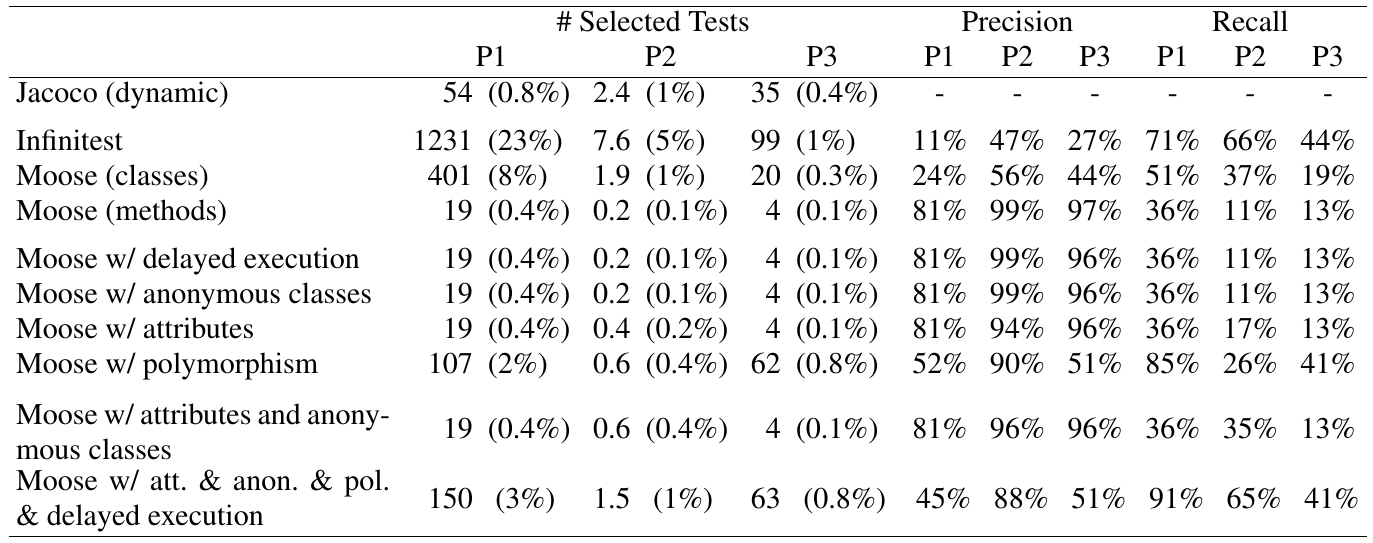 Number of Selected Tests
Precision
Recall
Results
What is the impact of the third-party breaks issue?
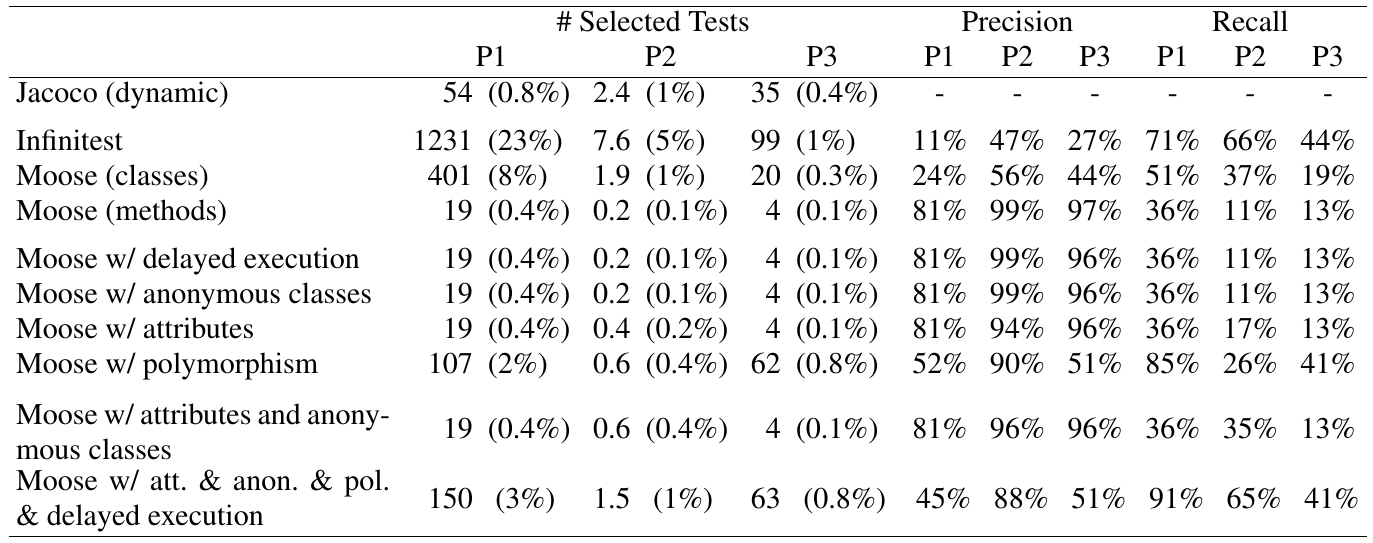 Number of Selected Tests
Precision
Recall
Results
What is the impact of the polymorphism breaks issue?
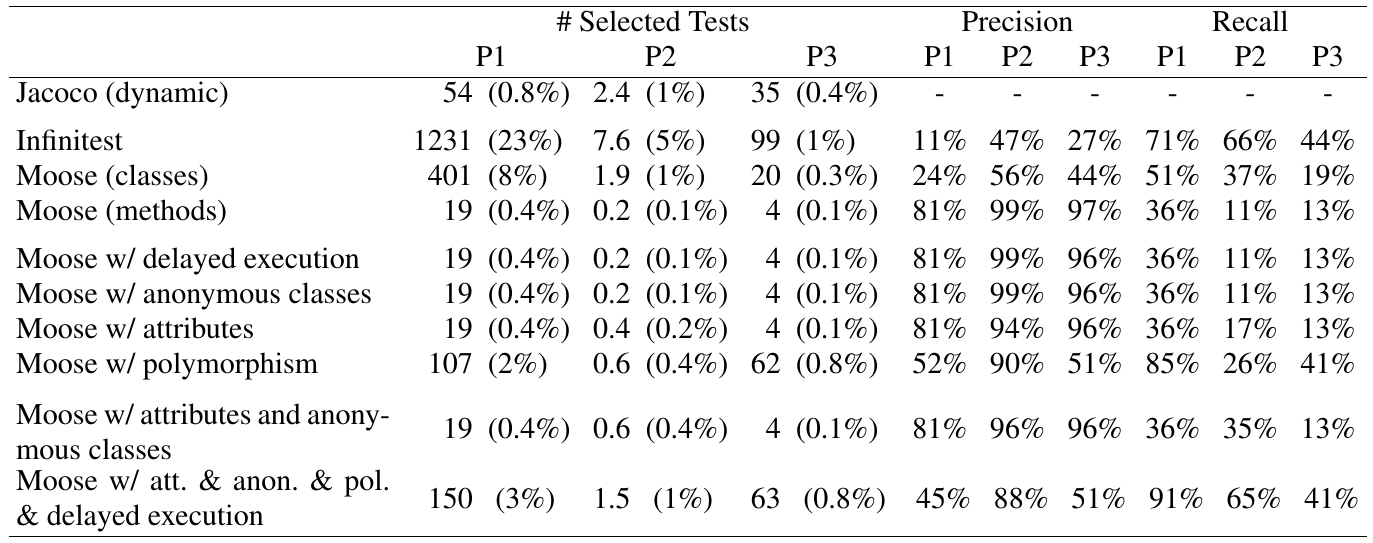 Number of Selected Tests
Precision
Recall
Results
What is the impact of the dynamic breaks issue?
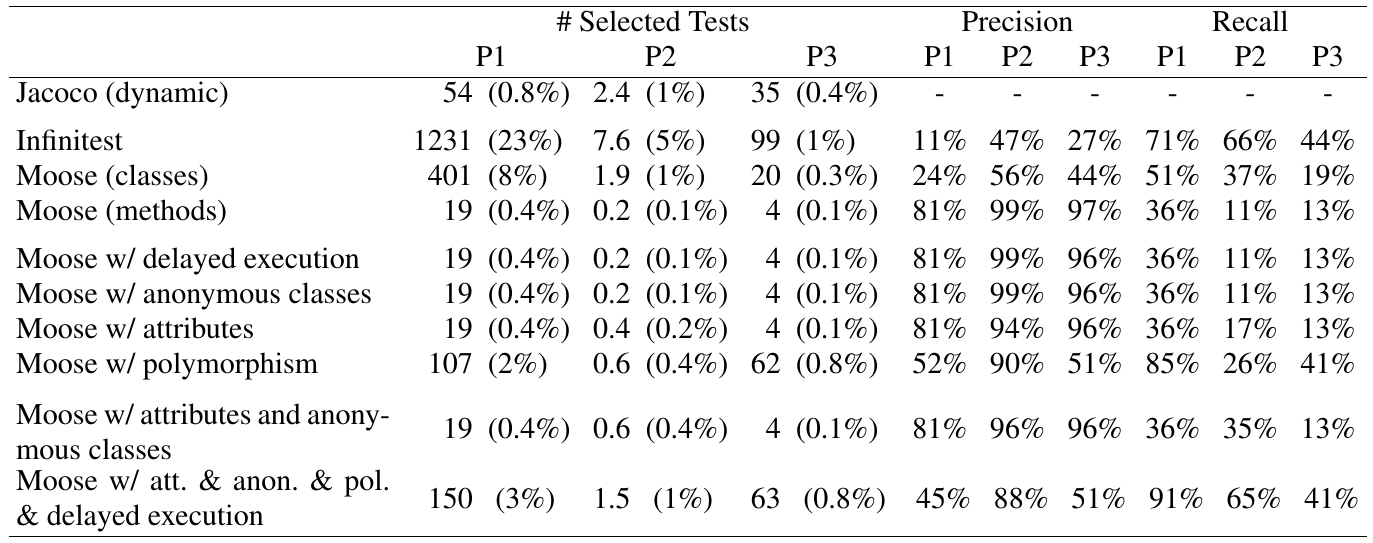 Number of Selected Tests
Precision
Recall
Results
Can we combine the solutions to different problems?
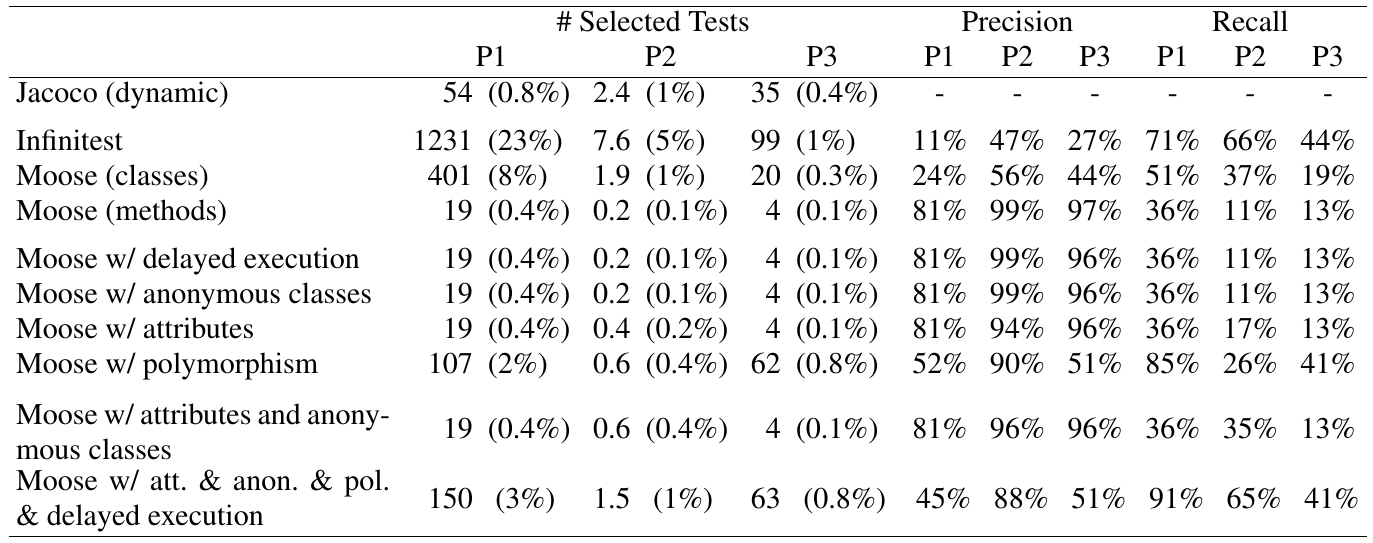 Number of Selected Tests
Precision
Recall
Conclusion
Problems
are intertwined
impact differently each project
have different solutions for a given break class

Dynamic analysis
Seems perfect, but:
Depends of the data used for the tests
Does not work on failling tests
Requires time to be performed
Implies a use of a depreciated model
Future Work
Implement for real applications

Some problems cannot be solved with only dynamic or static approaches
Hybrid appoach

Study more closely issue of dynamic approaches